Oficina Pedagógica do Diagrama de Gowin / Seminário Temático Fluidos Piúma-ES, Abril de 2018
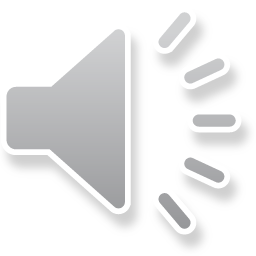 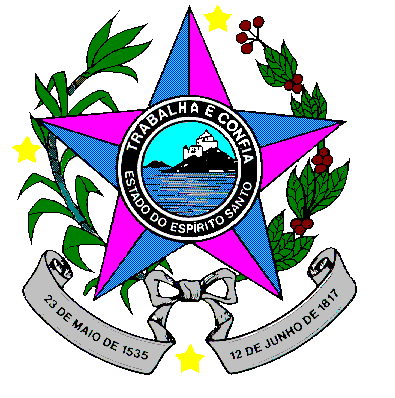 Teorema de Pascal – Prensa hidráulica
Turma 2M03: Vitor, Bruno e Issac
Prof. Lucas Antonio Xavier 
lucas.perobas@gmail.com
Escola Professora Filomena Quitiba
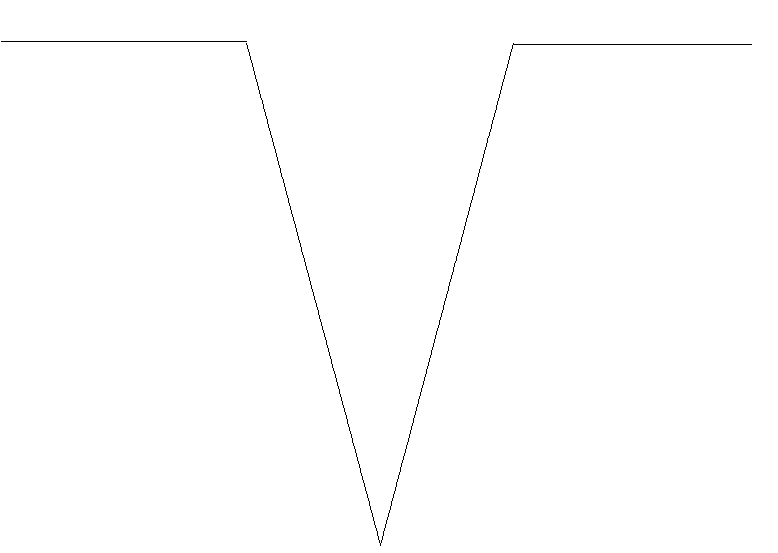 Domínio Conceitual
Domínio Metodológico
Questão básica:

Como é possível um ser humano levantar um corpo de 5000 kg?
O resultado encontrado coincide com o que você esperava? Em caso negativo, justifique o PORQUE das diferenças: 


Sim
Teoria:  

Hidro-estática
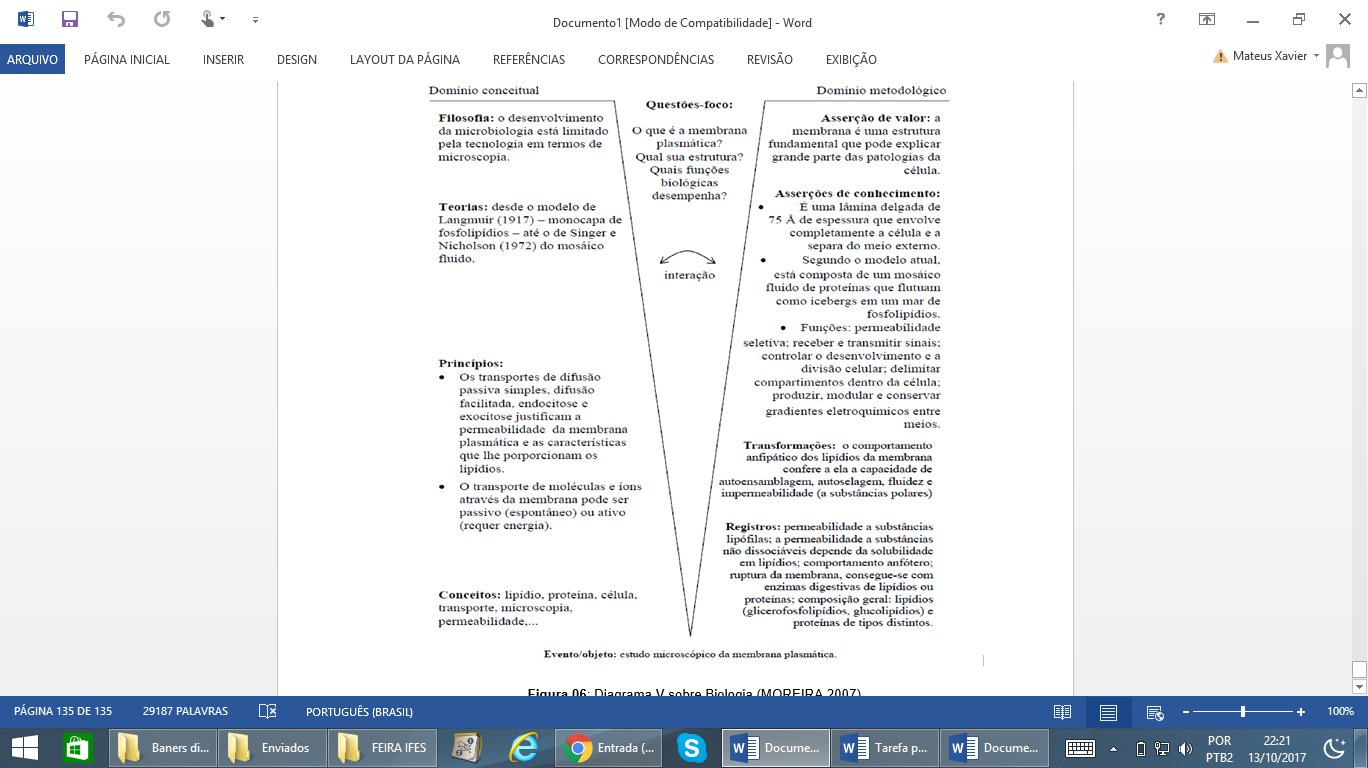 Princípios: 

Se um ponto qualquer de um líquido homogêneo e incompreensível em equilíbrio, sofrem uma variação de pressão Δp, todos os pontos desse líquido serão submetidos a essa mesma variação.
Conclusão e Justificativa:

Nossa experiência mostra a multiplicação da força usada na prensa hidráulica, muito parecida com o teorema de Pascal
Conceitos:  

Força: F
Pressão: P
Área: A
Transformações (tabela,/conta/gráfico):

P= E/A      |      P= F1/A1      |      P=F2/A2      |      F1/A2 = F2/A2
O que você espera como resultado desse experimento?:

Esperamos que a força aplicada na área 1 seja multiplicada várias vezes na área 2
Registros / Dados:

Internet, livro e aula.
Evento (Montagem do equipamento/experimento):
Uma seringa pequena e uma grande, uma mangueira de soro, 
prego, suporte de madeira e um líquido
O que foi feito: 

Apertamos a seringa maior e a menor para entender a diferença
O que foi observado: 

Foi observado que apertando a seringa maior, precisamos fazer mais força do que apertando a seringa menor.